“A vontade é o poder que rege a natureza do homem, pondo todas as outras faculdades sob sue comando. A vontade não é gosto nem a inclinação, mas o poder que decide, o qual atua nos filhos dos homens para obediência a Deus ou para a desobediência.”
(Mente, caráter e personalidade, vol. II, p. 235).
1
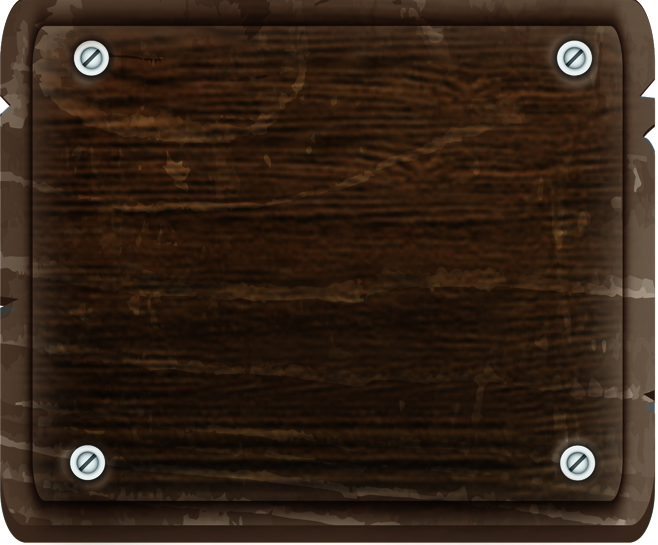 Qual é a fonte de todas as nossas ações e a quem ela foi entregue? 2MCP, 235:3.
“Sua ___________________ é a fonte de todas as suas ações. Essa vontade, que constitui tão importante fator no caráter do homem, foi pela queda entregue ao _________________________ de Satanás; e desde então, ele tem trabalhado no homem o querer e o efetuar segundo a sua vontade, mas para inteira ruína e miséria humanas.” 
 {2MCP 235.3}
vontade
“Sua ___________________ é a fonte de todas as suas ações. Essa vontade, que constitui tão importante fator no caráter do homem, foi pela queda entregue ao _______________ de Satanás; e desde então, ele tem trabalhado no homem o querer e o efetuar segundo a sua vontade, mas para inteira ruína e miséria humanas.” 
 {2MCP 235.3}
domínio
2
Complete: Deus, em seu infinito amor, por meio do sacrifício de seu filho Jesus, habilita-O a dizer... 2MCP, 235:4.
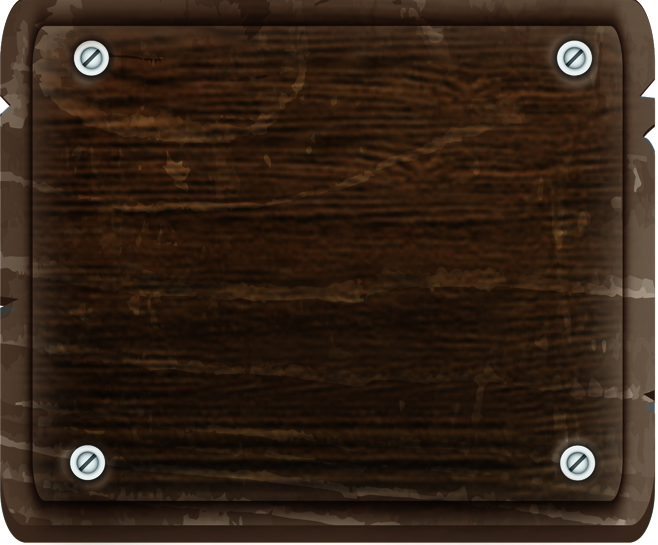 “... _______________ a Mim; dá-Me Sua ____________________ ; tire-a do domínio de Satanás, e dela Me apoderarei; então posso efetuar em você o querer e o efetuar segundo a Minha boa vontade.” – {2MCP 235.4}
2
Complete: Deus, em seu infinito amor, por meio do sacrifício de seu filho Jesus, habilita-O a dizer... 2MCP, 235:4.
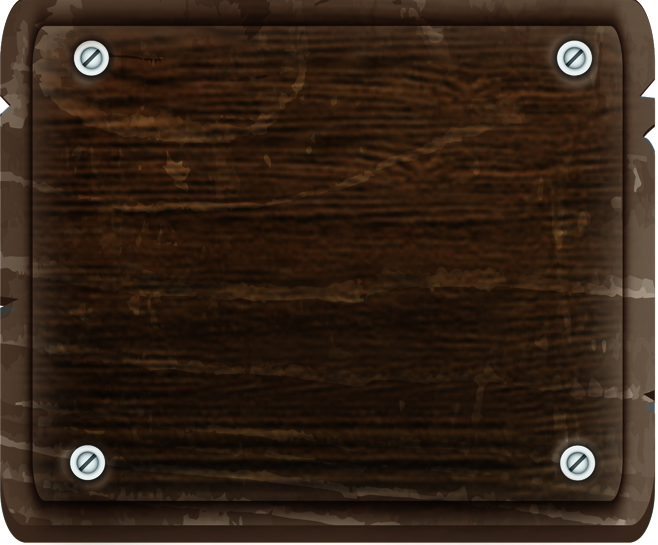 vontade
“... _______________ a Mim; dá-Me Sua ____________________ ; tire-a do domínio de Satanás, e dela Me apoderarei; então posso efetuar em você o querer e o efetuar segundo a Minha boa vontade.” – {2MCP 235.4}
Submete-te
3
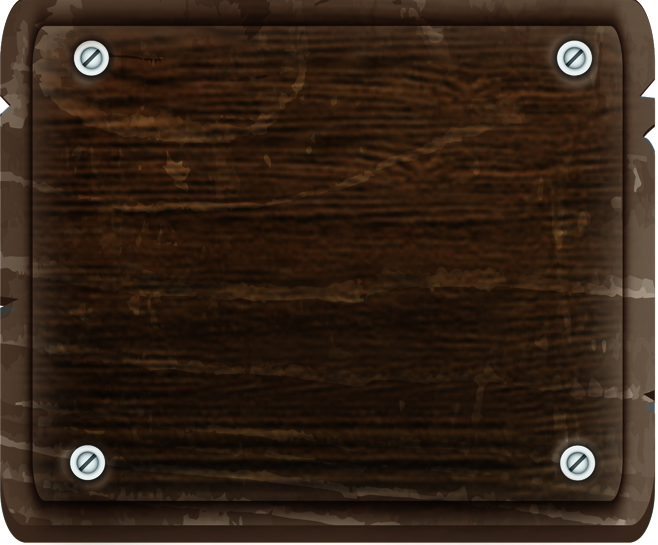 Podemos educar nossos filhos como treinamos um animal? 2MCP, 236:5.
“A educação da criança, em casa e na escola, __________ deve ser como o ensino dos animais irracionais; pois as crianças têm ____________inteligente, a qual deve ser dirigida de maneira a reger todas as suas faculdades. Os animais irracionais devem ser treinados, pois não possuem razão nem inteligência. No entanto, à mente humana deve ser ensinado o domínio próprio...” – {2MCP 236.5}
“A educação da criança, em casa e na escola, __________ deve ser como o ensino dos animais irracionais; pois as crianças têm ____________inteligente, a qual deve ser dirigida de maneira a reger todas as suas faculdades. Os animais irracionais devem ser treinados, pois não possuem razão nem inteligência. No entanto, à mente humana deve ser ensinado o domínio próprio...” – {2MCP 236.5}
não
vontade
4
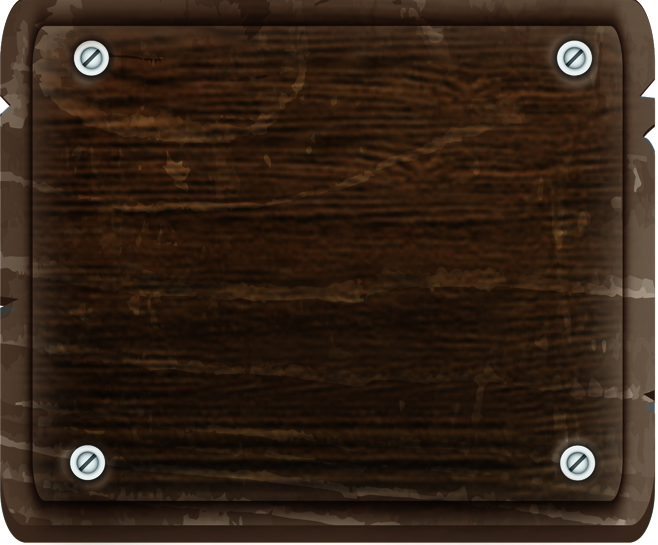 Qual o perigo de ensinar a criança a não ter vontade própria? 2MCP, 236:6.
Uma criança pode ser ensinada de maneira a não ter vontade própria assim como o animal. Sua individualidade pode imergir na da pessoa que lhe dirige o ensino; sua vontade, para todos os intentos e desígnios, pode estar sujeita à de seu mestre. As crianças assim educadas, serão sempre __________________em força ___________ e ___________________ como indivíduos; não foram ensinadas a agir movidas pela razão e por princípios; sua vontade foi controlada por outros, e a mente não foi desafiada a expandir-se e fortalecer-se pela prática. Não foram dirigidas e disciplinadas com respeito a sua constituição peculiar; e a sua capacidade mental, de modo a desenvolverem as mais vigorosas faculdades da mente, quando necessário...” – {2MCP 236.6}
Uma criança pode ser ensinada de maneira a não ter vontade própria assim como o animal. Sua individualidade pode imergir na da pessoa que lhe dirige o ensino; sua vontade, para todos os intentos e desígnios, pode estar sujeita à de seu mestre. As crianças assim educadas, serão sempre __________________em força ___________ e ___________________ como indivíduos; não foram ensinadas a agir movidas pela razão e por princípios; sua vontade foi controlada por outros, e a mente não foi desafiada a expandir-se e fortalecer-se pela prática. Não foram dirigidas e disciplinadas com respeito a sua constituição peculiar; e a sua capacidade mental, de modo a desenvolverem as mais vigorosas faculdades da mente, quando necessário...” – {2MCP 236.6}
deficientes
moral
responsabilidade
5
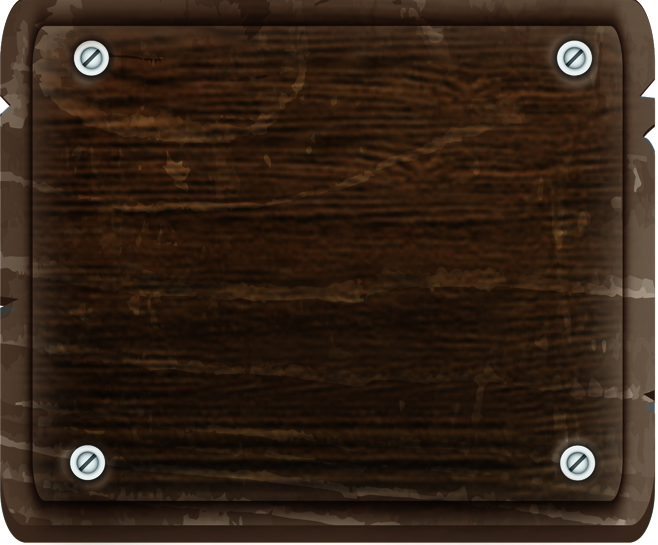 Como educar a criança quanto à vontade própria? 2MCP, 237:1.
“A vontade da criança deve ser _____________e____________. Poupe toda a força de vontade, pois o ser humano necessita de toda ela; mas dê-lhe a devida direção. Tratai-a com _____________e________________, como um tesouro sagrado. Não a despedace; antes, mediante preceito e verdadeiro exemplo, molde-a até que a criança chegue aos anos em que será responsável por si mesma.” – {2MCP 237.1}
guiada
“A vontade da criança deve ser _____________e____________. Poupe toda a força de vontade, pois o ser humano necessita de toda ela; mas dê-lhe a devida direção. Tratai-a com _____________e________________, como um tesouro sagrado. Não a despedace; antes, mediante preceito e verdadeiro exemplo, molde-a até que a criança chegue aos anos em que será responsável por si mesma.” – {2MCP 237.1}
dirigida
ternura
sabedoria
6
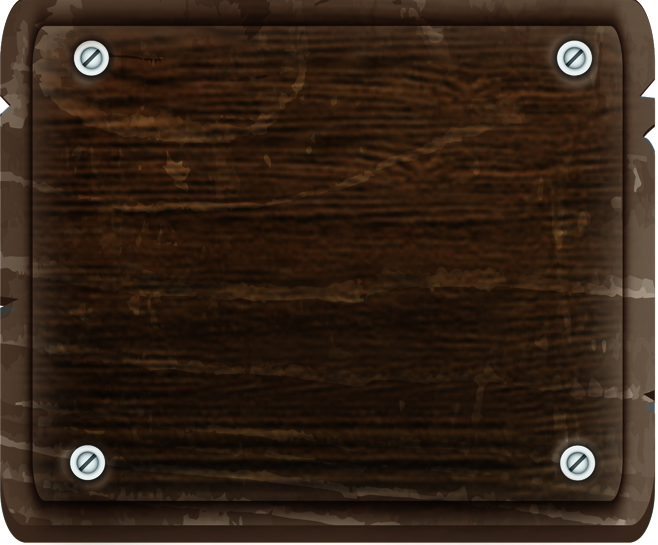 Como podemos medir a genuína grandeza e nobreza do homem? 2MCP, 237:4.
A fortaleza do caráter consiste em duas coisas - força de vontade; e domínio de si mesmo. ...A genuína grandeza e nobreza do ser humano, mede-se pela força dos __________________que ele__________, não pela dos que o dominam. O homem mais forte é aquele que, embora sensível aos maus-tratos, ainda refreia o ímpeto e perdoa aos inimigos. Esses são verdadeiros heróis.” – {2MCP 237.4}
A fortaleza do caráter consiste em duas coisas - força de vontade; e domínio de si mesmo. ...A genuína grandeza e nobreza do ser humano, mede-se pela força dos __________________que ele__________, não pela dos que o dominam. O homem mais forte é aquele que, embora sensível aos maus-tratos, ainda refreia o ímpeto e perdoa aos inimigos. Esses são verdadeiros heróis.” – {2MCP 237.4}
sentimentos
subjuga
7
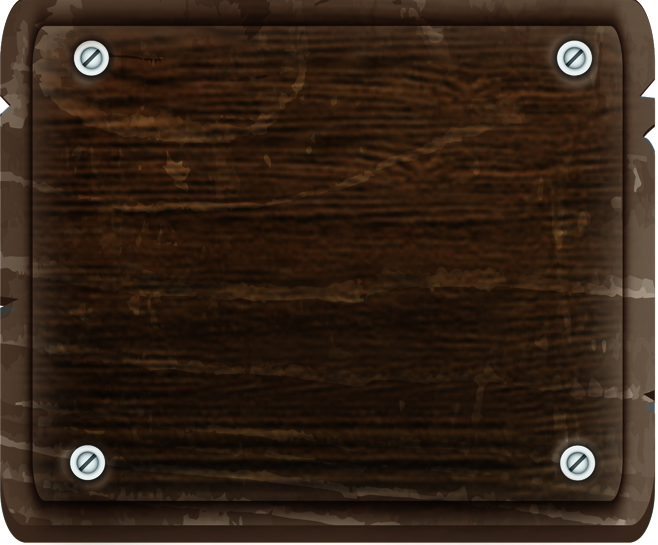 A quem devemos submeter a nossa vontade? 2MCP, 240:2.
“...Nossa vontade finita precisa ser submetida à vontade do __________________; a vontade humana precisa está combinada com a ____________. Isso trará em nosso auxílio o Espírito Santo; e toda vitória tenderá à recuperação da comprada possessão de Deus, à restauração de Sua imagem na alma.” – {2MCP 240.2}
“...Nossa vontade finita precisa ser submetida à vontade do __________________; a vontade humana precisa está combinada com a ____________. Isso trará em nosso auxílio o Espírito Santo; e toda vitória tenderá à recuperação da comprada possessão de Deus, à restauração de Sua imagem na alma.” – {2MCP 240.2}
Infinito
divina
8
O que acontece quando cedemos nossa vontade à vontade de Jesus Cristo? 2MCP, 241:4.
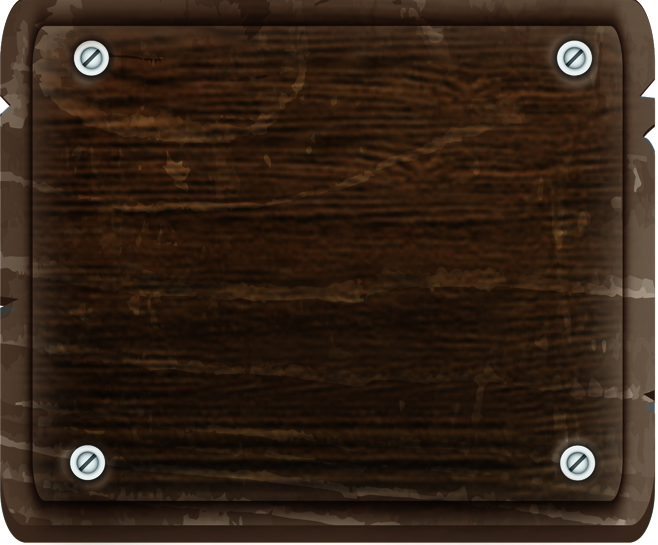 “... Deus imediatamente assumirá em vocês tanto o querer como o realizar, segundo a Sua boa vontade. Toda a sua natureza será então posta sob o ___________ do Espírito de Cristo, e até seus pensamentos Lhe serão ______________.” – {2MCP 241.4}
8
O que acontece quando cedemos nossa vontade à vontade de Jesus Cristo? 2MCP, 241:4.
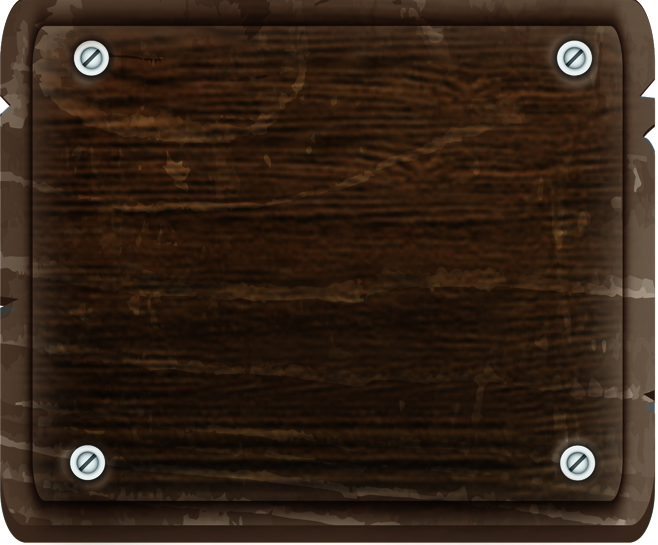 “... Deus imediatamente assumirá em vocês tanto o querer como o realizar, segundo a Sua boa vontade. Toda a sua natureza será então posta sob o ___________ do Espírito de Cristo, e até seus pensamentos Lhe serão ______________.” – {2MCP 241.4}
controle
submissos
CONCLUSÃO
“Somos cooperadores de Deus. Essa é a sábia provisão do próprio Senhor. A cooperação da vontade e esforço humanos com a energia divina é o elo que liga os homens uns aos outros e a Deus. Diz o apóstolo: “Nós somos cooperadores de Deus; vós sois lavoura de Deus e edifício de Deus.” I Cor. 3:9. Deve o homem trabalhar com os meios que Deus lhe deu. “Operai a vossa salvação com temor e tremor”; diz Ele, “porque Deus é o que opera em vós tanto o querer como o efetuar, segundo a Sua boa vontade.” 
Filip. 2:12 e 13.
Quando a vontade é posta do lado do Senhor, o Espírito Santo toma essa vontade e a unifica com a vontade divina.” (Mente, caráter e personalidade, vol. II, p. 241 e 242).
ATIVIDADE EM FAMÍLIA
Descubra com as crianças da família qual o presente que elas gostariam de adquirir (lembre-se de orientar para que seja algo viável ). Depois dê a cada uma um cofrinho, para que juntem moedas até conseguir compra-lo. Aproveite para orientar sobre dízimos e ofertas.